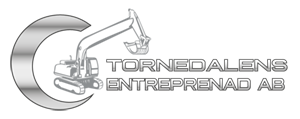 Säkerhet
Vid tippning
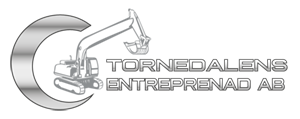 Så här ska en tippkant se ut.
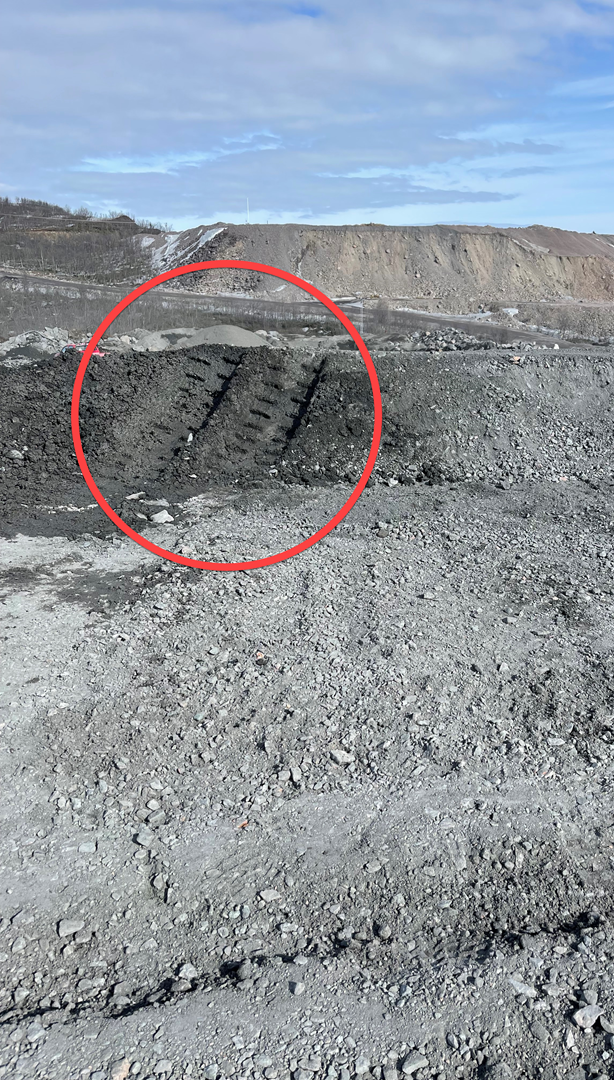 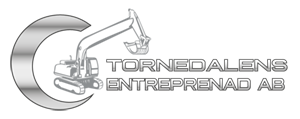 Så här ska det INTE göras.

Man har kommit snett mot tippkanten, och även backat upp på den.

Detta resulterar i att lastbilen ej står plant.
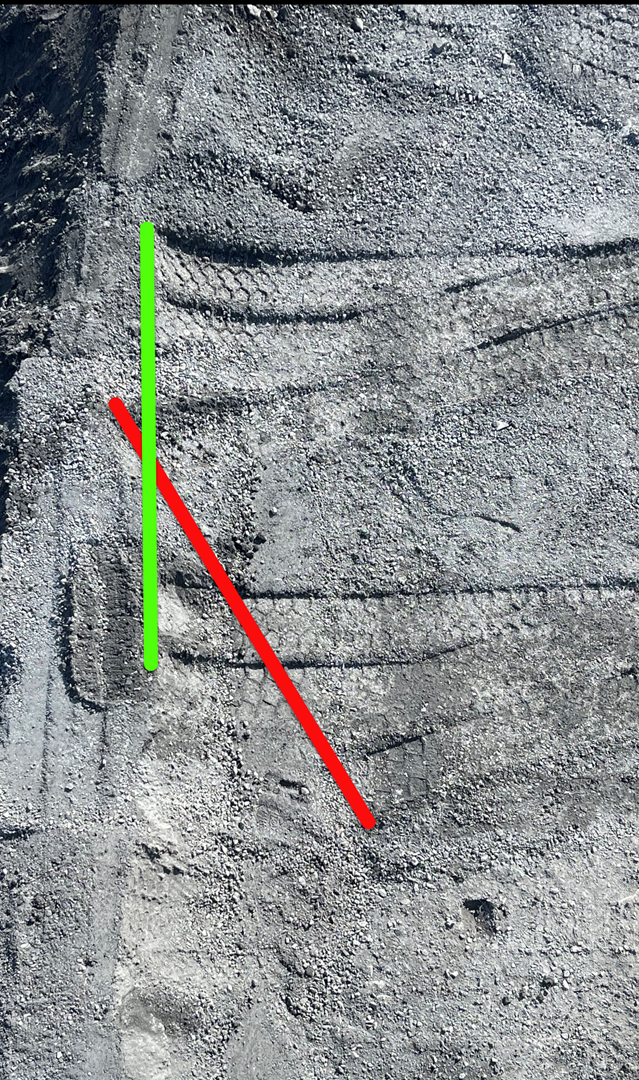 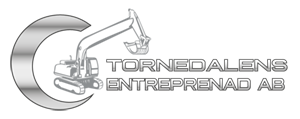 Rätt och fel sätt att backa upp mot tippkanten.
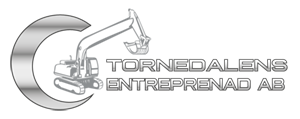 Här ser man konsekvensen av att backa upp med ena axeln, man kommer ej stå plant
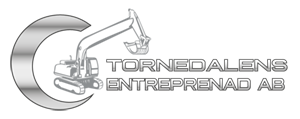 Ytterligare ett exempel på hur det inte ska göras.
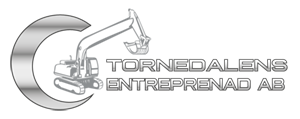 Korrekt Backning
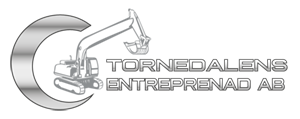 Korrekt Backning
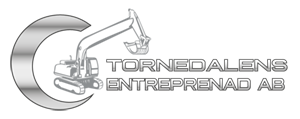 Stanna i tid
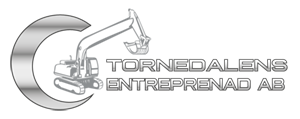 Hissa flaket i jämn fart hela vägen. 

Avbryt ej tippning.